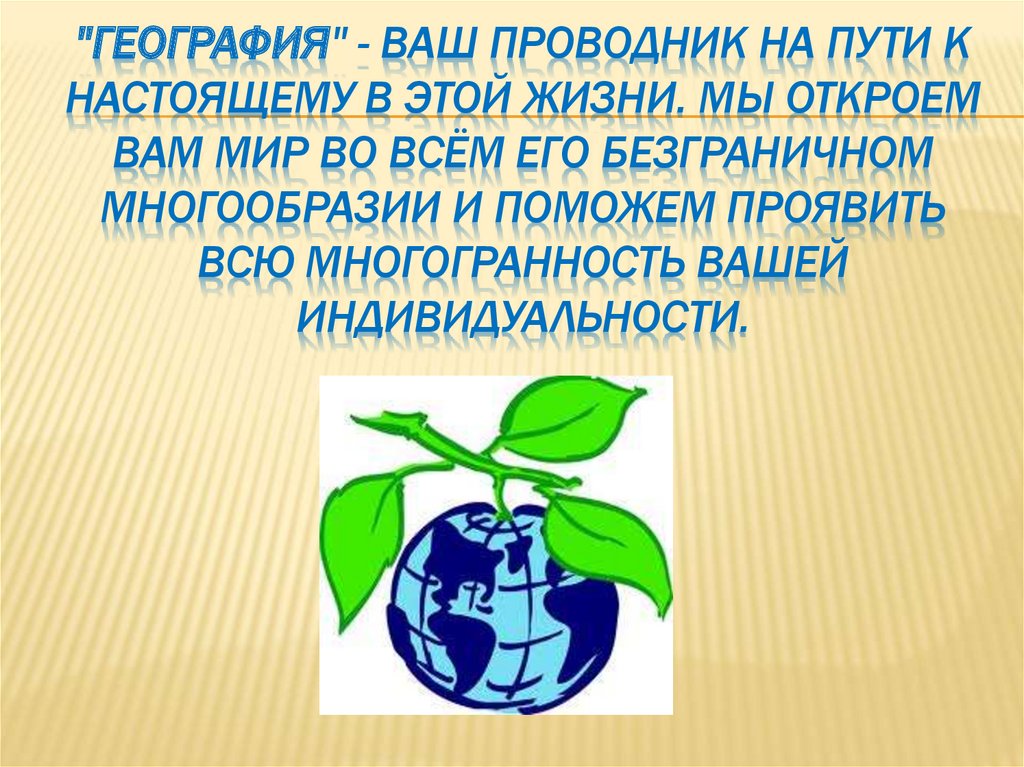 Подготовила учитель Карпычева А.М. 
        урок в 7 классе по географии
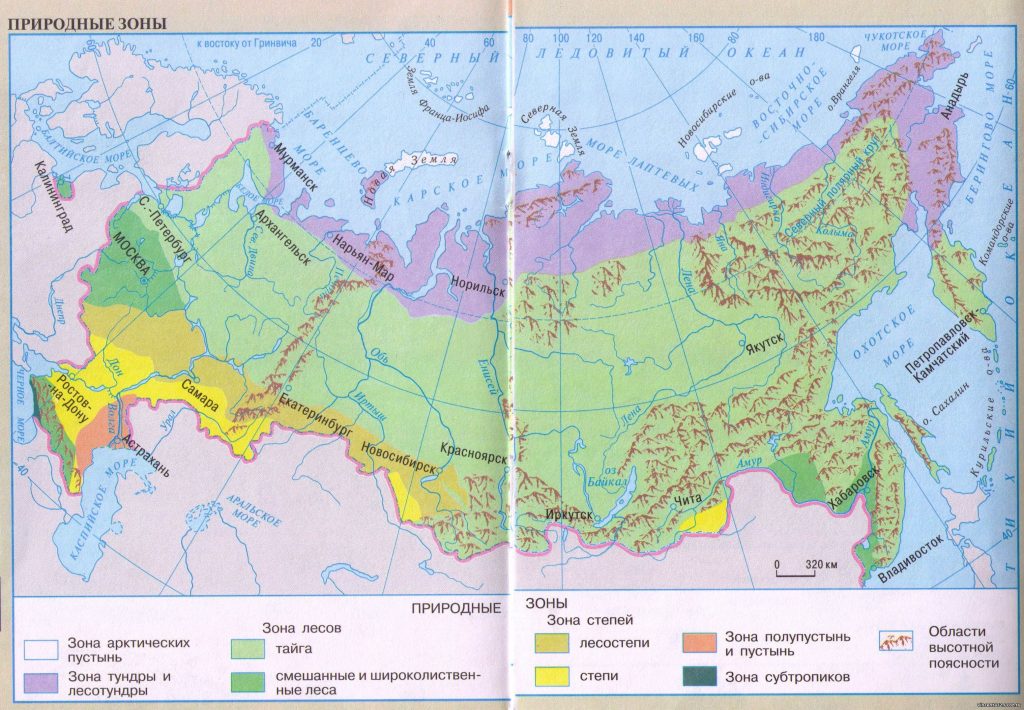 Природные зоны России
1.Зона арктических пустынь
2.Зона тундры
3.Лесная зона
4.Зона степей
5.Зона полупустынь и пустынь
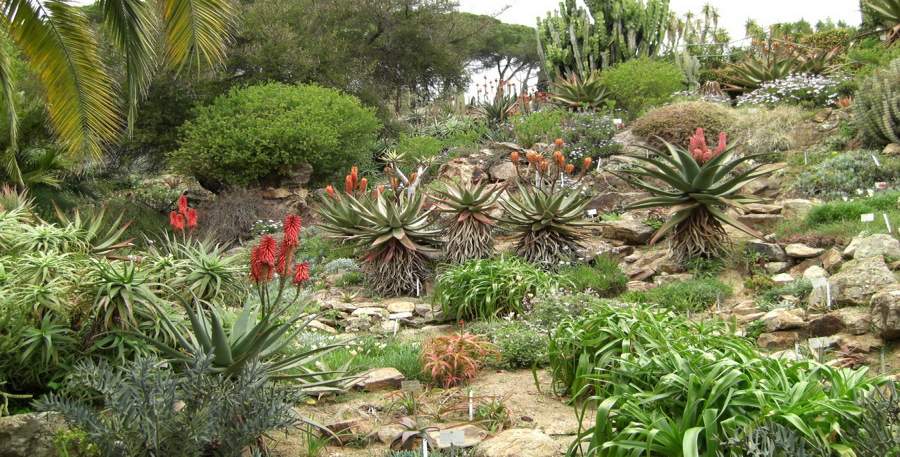 Зона субтропиков
Зона субтропиков
Субтропики – это природная зона умеренного пояса, которая граничит с жарким поясом.

В России зона субтропиков находится на юго-западе Черноморского побережья Кавказа.
Признаки субтропиков
1.Большую часть года тепло
2.Лето жаркое
3.Зима мягкая, бесснежная
4.Температура воздуха даже зимой выше 0
5. Часто идут дожди
6. Пышная растительность
растительность
в субтропических лесах растут:
дуб
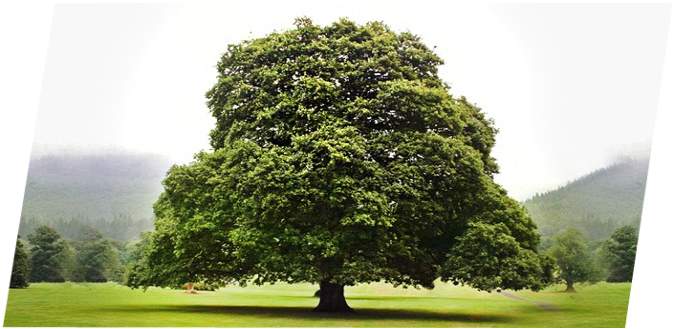 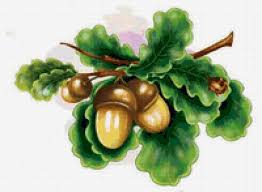 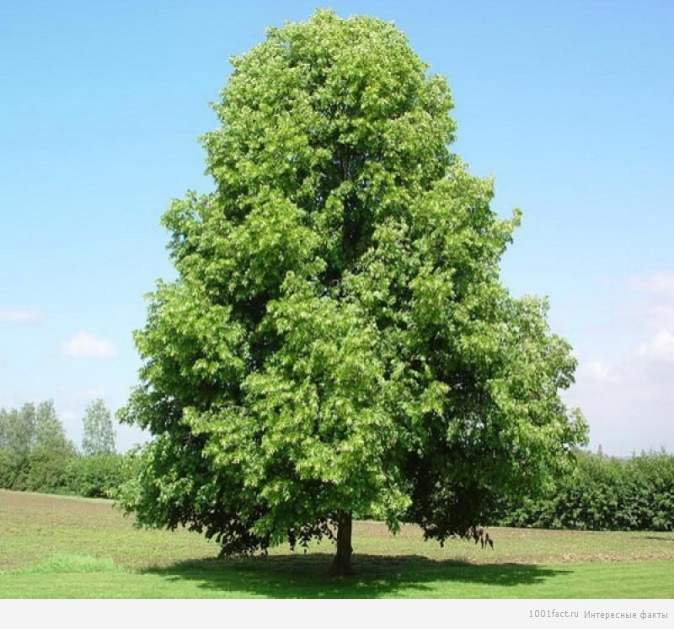 бук
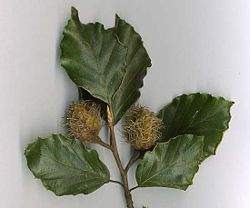 клён
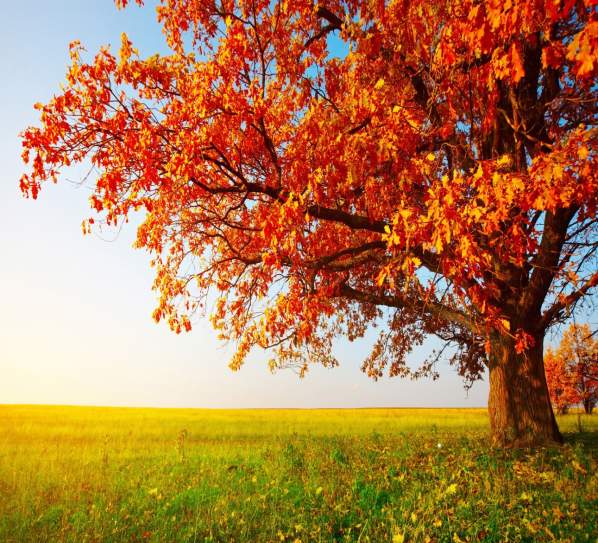 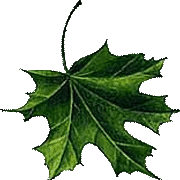 ольха
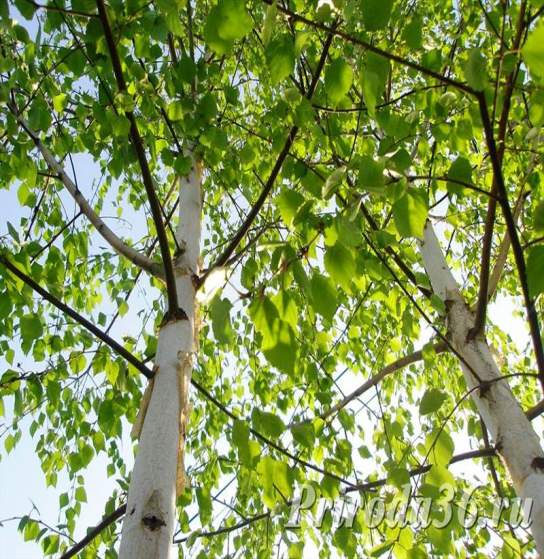 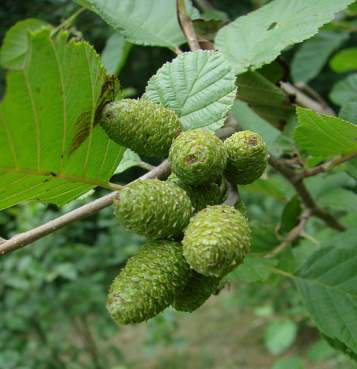 Деревья переплетены 
  лианами, плющом, диким виноградом.
В субтропиках
растут вечнозеленые кустарники
самшит
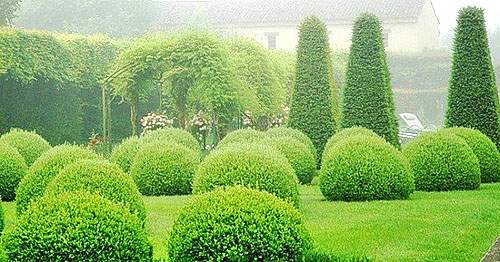 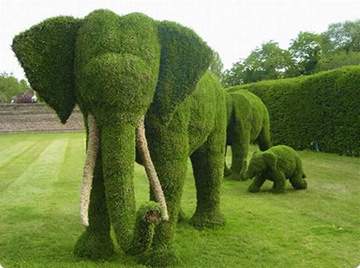 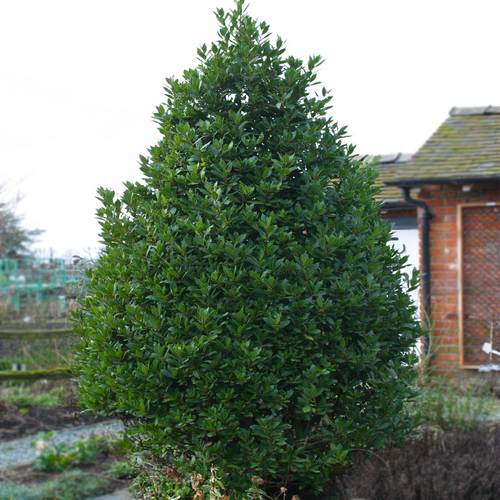 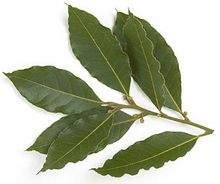 лавр
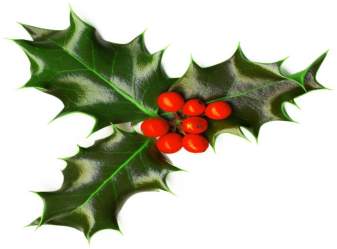 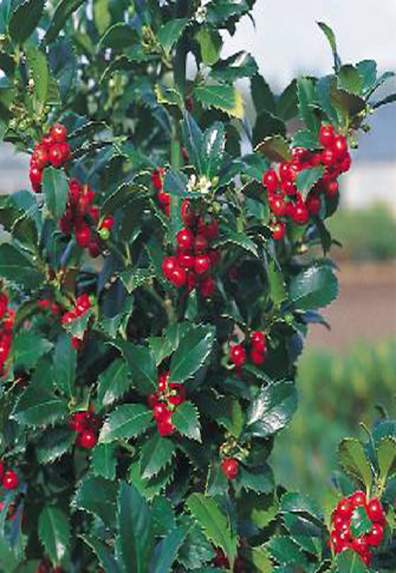 падуб или 
остролист
В парках и скверах растут
пальмы  плоды – бананы
(плодов не дают)
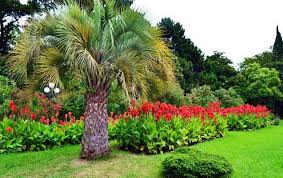 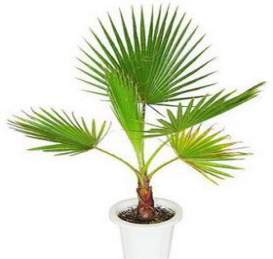 бамбук – трава (ВЫРАСТАЕТ ЗА СУТКИ НА ПОЛМЕТРА, ВЫСОТА ДО 40 М)
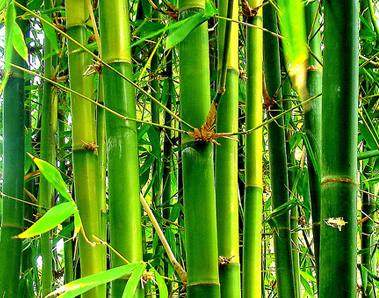 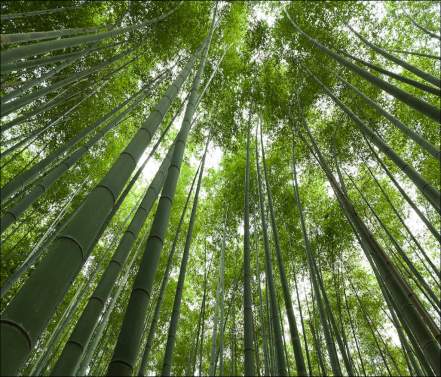 ЭВКАЛИПТ – ДЕРЕВО, ВЫРАСТАЕТ ДО 100 МЕТРОВ ( ЛЕКАРСТВЕННОЕ ДЕРЕВО)
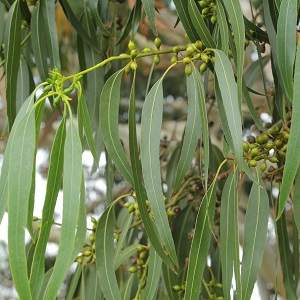 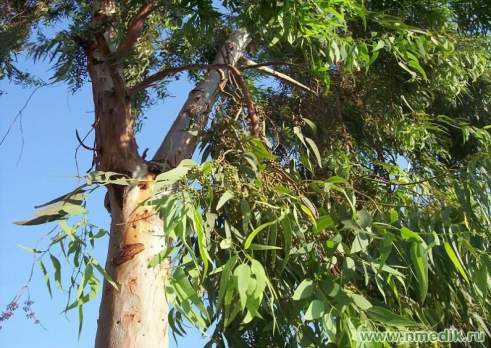 КАМФОРНЫЙ ЛАВР (ЛЕКАРСТВО)
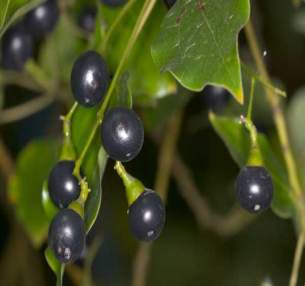 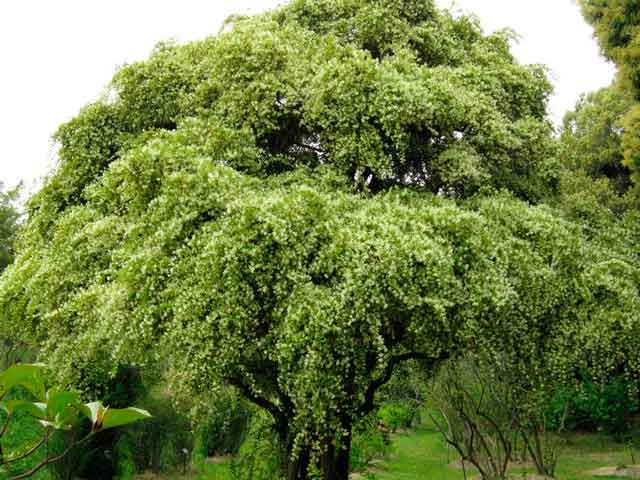 ХИННОЕ ДЕРЕВО (ЛЕКАРСТВО)
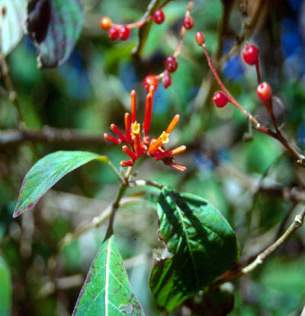 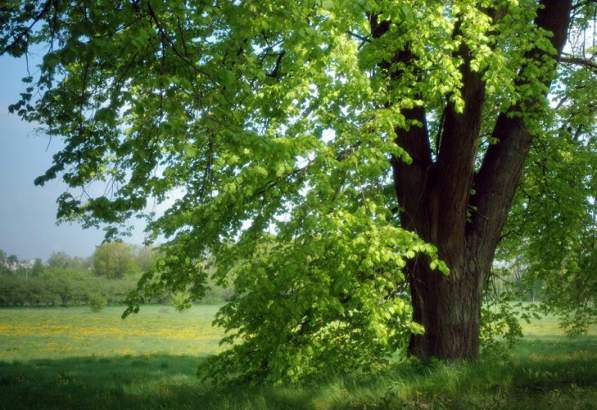 КИПАРИС (ДЕКАРОТИВНОЕ РАСТЕНИЕ, ДО 30 М)
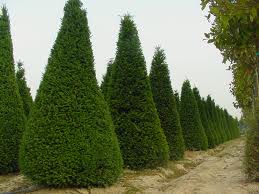 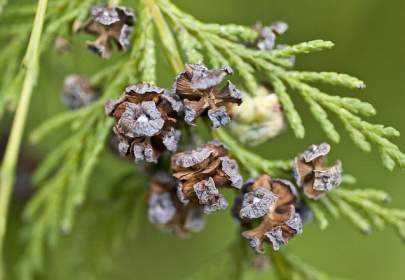 ПРОБКОВЫЙ ДУБ 

(ИЗ КОРЫ-ПРОБКИ-ДЕЛАЮТ СПАСАТЕЛЬНЫЕ ЖИЛЕТЫ, ОБШИВКУ ДЛЯ ЛОДОК)
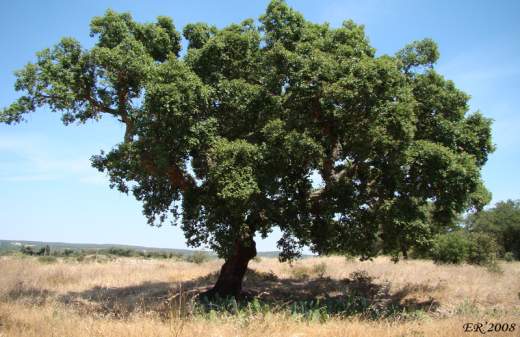 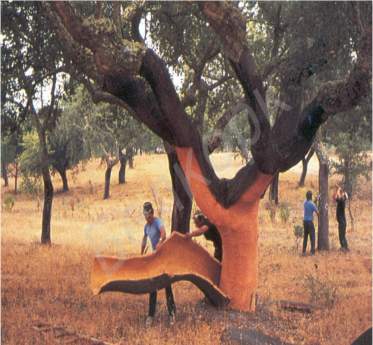 ТУНГОВОЕ ДЕРЕВО 

(СЕМЕНА-ОРЕШКИ-СОДЕРЖАТ МАСЛА)
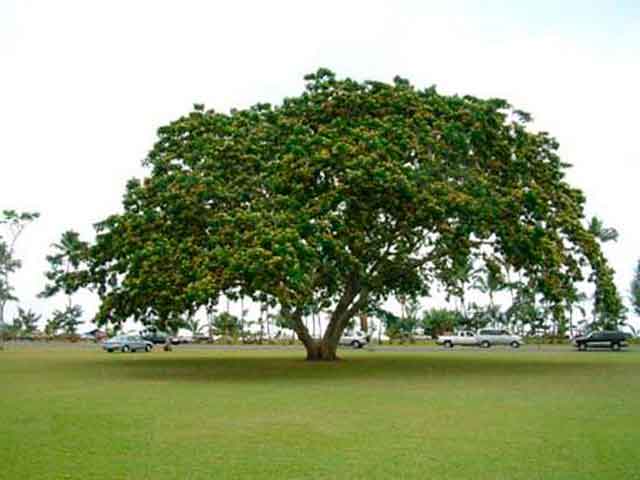 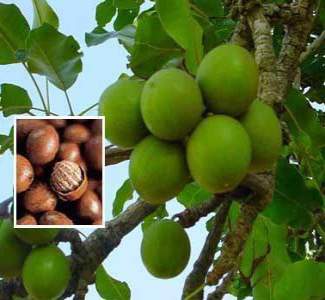 МАГНОЛИИ (БОЛЬШИЕ ПЛОТНЫЕ ЦВЕТЫ)
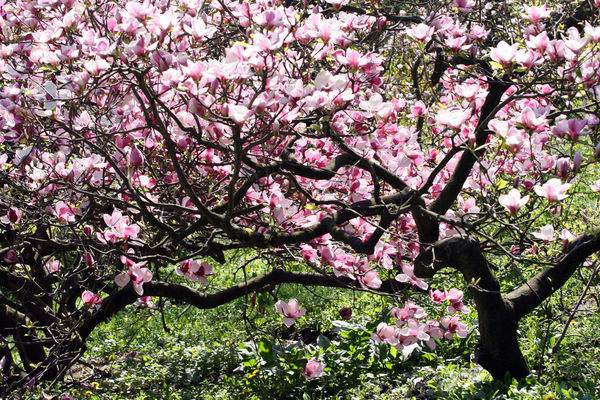 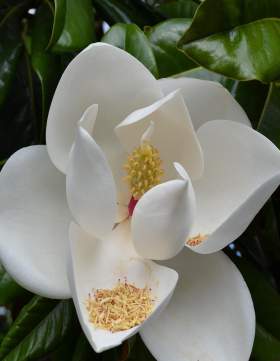 ВЫРАЩИВАЮТ
МАНДАРИНЫ, АПЕЛЬСИНЫ, ЛИМОНЫ.
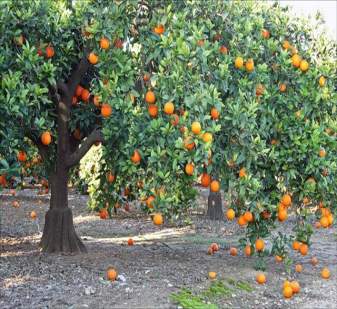 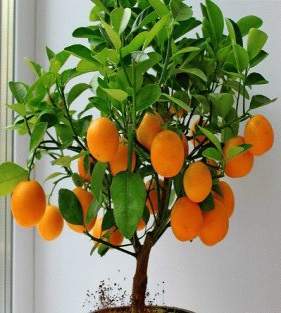 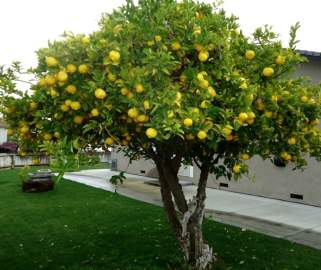 ИНЖИР, ГРАНАТ, АЙВУ, ХУРМУ
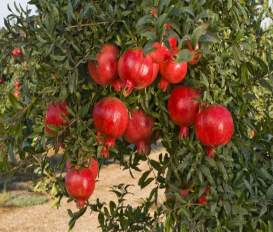 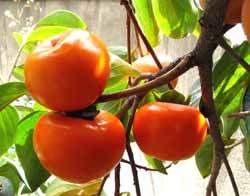 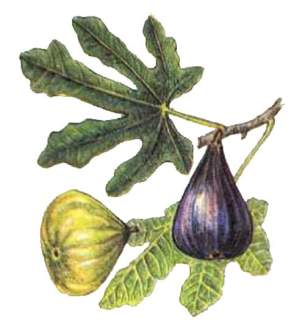 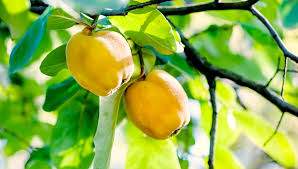 МАСЛИНЫ, ГРЕЦКИЙ ОРЕХ,  СЛИВЫ, ЯБЛОКИ
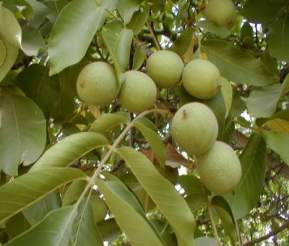 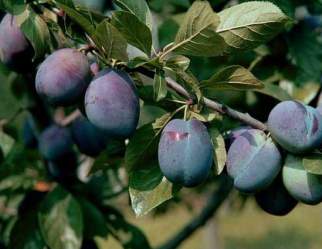 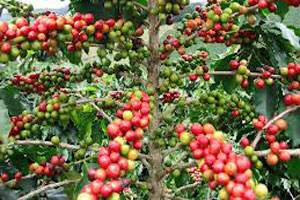 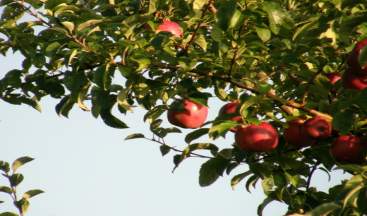 ЧАЙ (ЕДИНСТВЕННЫЙ РАЙОН СТРАНЫ)
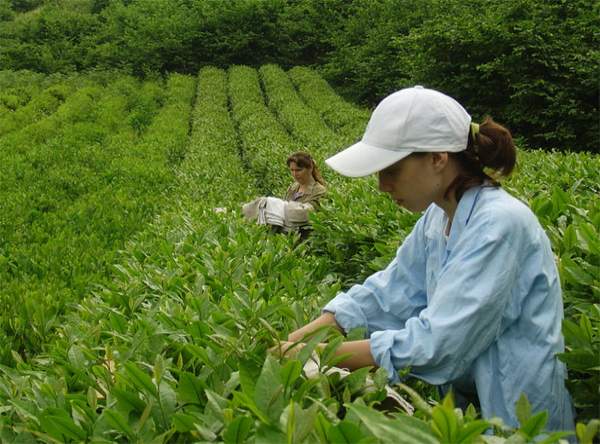 ЖИВОТНЫЙ МИР СУБТРОПИКОВ
ГОРНЫЕ КОЗЛЫ, АРХАРЫ (В ГОРАХ)
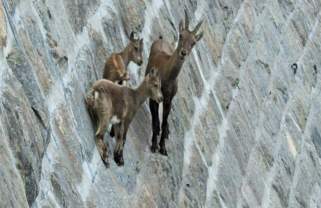 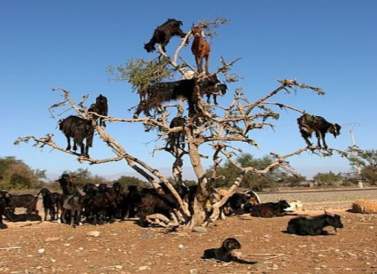 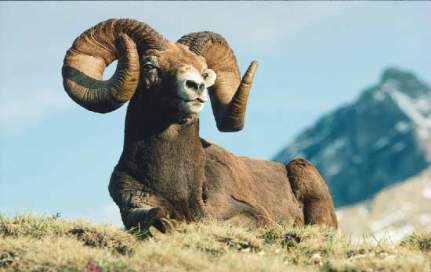 ВОЛКИ, ГИЕНЫ, ШАКАЛЫ (ХИЩНИКИ)
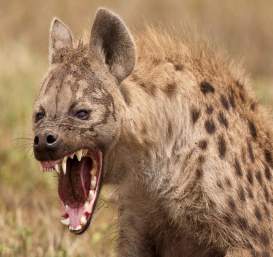 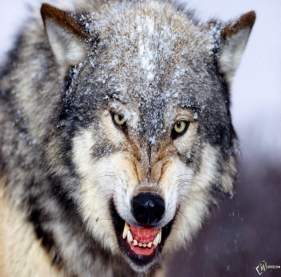 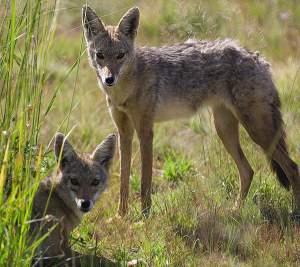 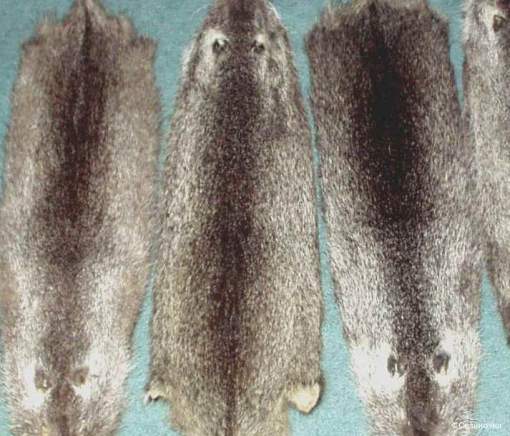 НУТРИИ
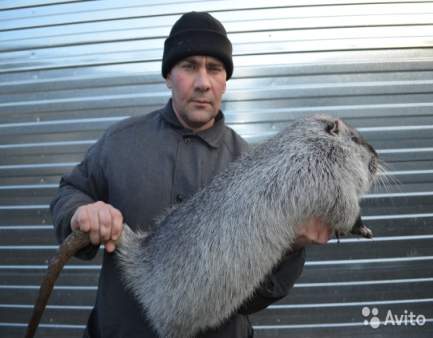 Около города Сочи создан Сочинский национальный парк.
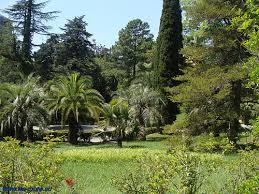 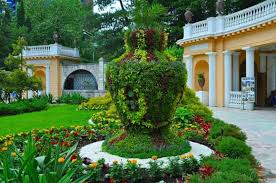 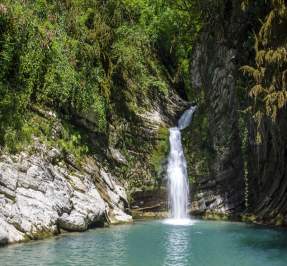 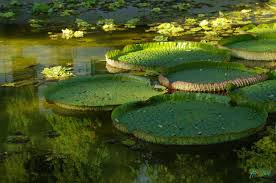 Тест.
1. Где находится зона субтропиков?	
 	а) на побережье Каспийского моря. 
б) на Черноморском побережье. 
в) на побережье Азовского моря.
2. Какое растение является травой, хотя по внешнему виду напоминает дерево?	
 	а) бамбук. б) эвкалипт. в) кипарис.
3. Что можно сказать о климате зоны субтропиков?	
 	а) влажный. б) суровый. в) сухой.
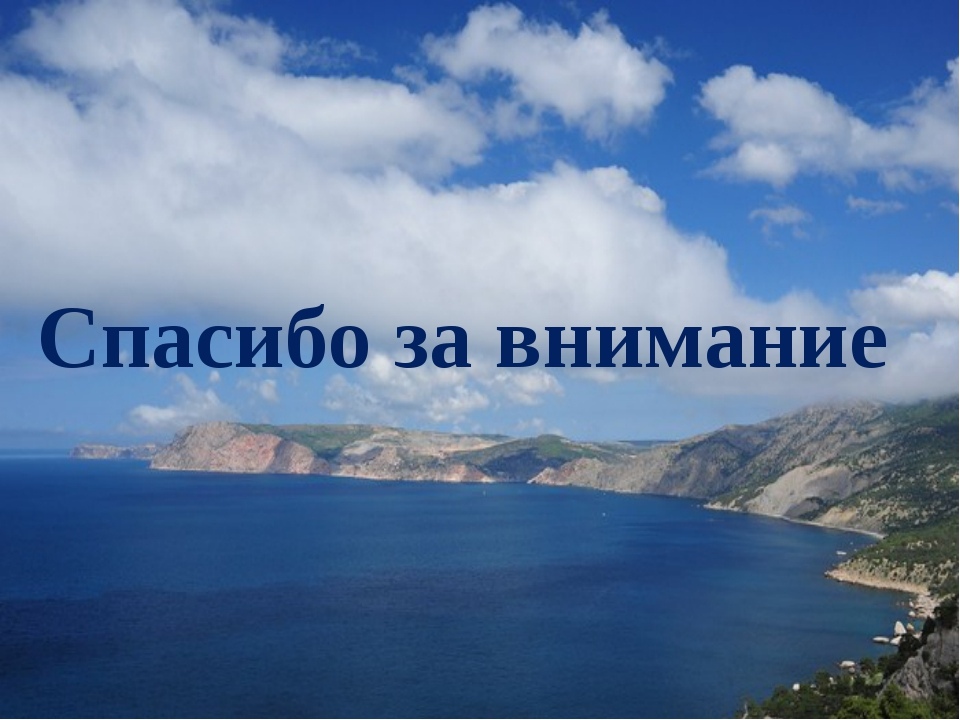